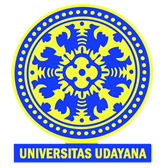 Pengantar Simulasi
I Dewa Made Bayu Atmaja Darmawan,S.Kom.M.Cs.
PS. Teknik Informatika, Universitas Udayana
Bahasan
Pendahuluan studi simulasi
Pengertian dan tujuan simulasi
Manfaat dan kelebihan pendekatan simulasi
Penerapan Simulasi
Sistem, Model & Simulasi
Defnisi dari sistem dan model
Sistem, Model & Simulasi
Capaian Pembelajaran
Mahasiswa mengerti arti dan manfaat studi simulasi, serta mendapat gambaran tentang cakupan studi simulasi
Mahasiswa dapat membangun model yang akan disimulasikan dan memahami definisi simulasi.
Mahasiswa mampu mengikhtisarkan pentingnya simulasi sehingga lebih termotivasi untuk memahaminya labih lanjut
Mahasiswa dapat menyebutkan manfaat dan kelebihan-kelebihan pendekatam simulasi.
Capaian Pembelajaran
Mahasiswa dapat menyebutkan bidang-bidang atau ilmu-ilmu yang sering menggunakan pendekatan simulasi
Mahasiswa mampu membandingkan sistem dan model, dan menyimpulkan perlunya model untuk kebutuhan simulasi.
Mahasiswa mampu menggolongkan model analisis dan model matematis, baik yang statis maupun dinamis.
Mahasiswa dapat menyimpulkan langkah-langkah dalam studi simulasi secara garis besar.
Deskripsi Materi
Pada perkuliahan ini gambaran umum studi simulasi akan diberikan, mulai dari pengertian, tujuan, manfaat, sampai penerapannya. Definisi sistem, model, komponen sistem serta kaitannya dengan simulasi akan dijelaskan.
Definisi Simulasi
Simulasi adalah peniruan operasi, menurut waktu, sebuah proses atau sistem dunia nyata.
Dapat dilakukan secara manual maupun dengan bantuan komputer.
Menyertakan pembentukan data dan sejarah buatan (artificial history) dari sebuah sistem, pengamatan data dan sejarah, dan kesimpulan yang terkait dengan karakteristik sistem-sistem.
Untuk mempelajari sebuah sistem, biasanya kita harus membuat asumsi-asumsi tentang operasi sistem tersebut.
Asumsi-asumi membentuk sebuah model, yang akan digunakan untuk memahami sifat/perilaku sebuah sistem.
Definisi Simulasi
Solusi Analitik: Jika keterkaitan (relationship) model cukup sederhana, sehingga memungkinkan penggunaan metode matematis untuk memperoleh informasi eksak dari sistem
Langkah riil simulasi: Mengembangkan sebuah model simulasi dan mengevaluasi model, biasanya dengan menggunakan komputer, untuk mengestimasi karakteristik yang diharapkan dari model tersebut.
Model Simulasi
Suatu representasi sederhana dari sebuah sistem (atau proses atau teori), bukan sistem itu sendiri.
Model-model tidak harus memiliki seluruh atribut; mereka disederhanakan, dikontrol, digeneralisasi, atau diidealkan.
Untuk sebuah model yang akan digunakan, seluruh sifat-sifat relevantnya harus ditetapkan dalam suatu cara yang praktis, dinyatakan dalam suatu set deksripsi terbatas yang masuk akal (reasonably).
Model Simulasi
Sebuah model harus divalidasi.
Setelah divalidasi, sebuah model dapat digunakan untuk menyelidiki dan memprediksi perilaku-perilaku (sifat) sistem, atau menjawab ”what-if questions” untuk mempertajam pemahaman, pelatihan, prediksi, dan evaluasi alternatif.
Dimana Simulasi Cocok digunakan?
Mempelajari interaksi internal (sub)-sistem yang kompleks.
Mengamati sifat model dan hasil keluaran akibat perubahan lingkungan luar atau variabel internal.
Meningkata kinerja sistem melalui pembangunan/pembentukan model.
Eksperimen desain dan aturan baru sebelum diimplementasikan.
Memahami dan memveri…kasi solusi analitik.
Dimana Simulasi Cocok digunakan?
Mengidentifikasi dan menetapkan persyaratan-persyaratan.
Alat bantu pelatihan dan pembelajaran dengan biaya lebih rendah.
Visualisasi operasi melalui animasi.
Masalahnya sulit, memakan waktu, atau tidak mungkin diselesaikan melalui metode analitik atau numerik konvensional.
Dimana Simulasi Tidak Cocok digunakan?
Jika masalah dapat diselesaikan dengan metode sederhana.
Jika masalah dapat diselesaikan secara analitik.
Jika eksperimen langsung lebih mudah dilakukan.
Jika biaya terlalu mahal.
Jika sumber daya atau waktu tidak tersedia.
Dimana Simulasi Tidak Cocok digunakan?
Jika tidak ada data yang tersedia.
Jika verifikasi dan validasi tidak dapat dilakukan.
Jika daya melebihi kapasitas (overestimated).
Jika sistem terlalu kompleks atau tidak dapat didefinisikan.
Bidang-Bidang Aplikasi
Perancangan dan analisis sistem manufacturing.
Evaluasi persyaratan hardware dan software untuk sistem komputer.
Evaluasi sistem senjata atau taktik militer yang baru.
Perancangan sistem komunikasi dan message protocol.
Perancangan dan pengoperasian fasilitas transportasi, mis. jalan tol, bandara, rel kereta, atau pelabuhan.
Evaluasi perancangan organisasi jasa, mis. rumah sakit, kantor pos, atau restoran fast food.
Analisis sistem keuangan atau ekonomi.
Sistem dan Lingkungan Sistem
Sistem adalah sekumpulan obyek yang dihubungkan satu sama lain melalui beberapa interaksi reguler atau secara bebas untuk mencapai suatu tujuan.
Sistem biasanya dipengaruhi oleh perubahan yang terjadi di luar sistem. Perubahan ini terjadi di lingkungan sistem. Dalam pemodelan sistem, perlu ditetapkan batas (boundary) antara sistem dan lingkungannya.
Cara mempelajari sebuah sistem -> Mempelajari sistem dengan simulasi, secara numerik menjalankan model dengan memberi input dan melihat pengaruhnya terhadap output.
Sistem dan Lingkungan Sistem
Komponen Sistem
Entitas merupakan obyek dalam sistem. Contoh, customers pada suatu bank.
Atribut merupakan suatu sifat dari suatu entitas. Contoh, pengecekan neraca rekening customer.
Aktivitas merepresentasikan suatu periode waktu dangan lama tertentu (speci…ed length). Periode waktu sangat penting karena biasanya simulasi menyertakan besaran waktu. Contoh deposito uang ke rekening pada waktu dan tanggal tertentu.
Keadaan sistem didefinisikan sebagai kumpulan varibel-variabel yang diperlukan untuk menggambarkan sistem kapanpun, relatif terhadap obyektif dari studi. Contoh, jumlah teller yang sibuk, jumlah customer yang menunggu dibaris antrian.
Peristiwa didefinisikan sebagai kejadian sesaat yang dapat mengubah keadaan sistem. Contoh, kedatangan customer, pejumlahan jumlah teller, keberangkatan customer.
Sistem Diskrit dan Kontinyu
Sistim Diskrit: variabel-variabel keadaan hanya berubah pada set titik waktu yang diskrit.
Contoh: jumlah customer yang menunggu diantrian
Sistem Kontinyu: variabel-variabel berubah secara kontinyu menurut waktu.
Contoh: arus listrik
Klasifikasi Model Simulasi
Model Simulasi Statik vs. Dinamik
Model statik: representasi sistem pada waktu tertentu. Waktu tidak berperan di sini. Contoh: model Monte Carlo.
Model dinamik: merepresentasikan sistem dalam perubahannya terhadap waktu. Contoh: sistem conveyor di pabrik.
Klasifikasi Model Simulasi
Model Simulasi Deterministik vs. Stokastik
Model deterministik: tidak memiliki komponen probabilistik (random).
Model stokastik: memiliki komponen input random, dan menghasilkan output yang random pula.
Klasifikasi Model Simulasi
Model Simulasi Kontinyu vs. Diskrit
Model kontinyu: status berubah secara kontinu terhadap waktu, mis. gerakan pesawat terbang.
Model diskrit: status berubah secara instan pada titik-titik waktu yang terpisah, mis. jumlah customer di bank.
Model yang akan dipelajari selanjutnya adalah diskrit, dinamik, dan stokastik, dan disebut model simulasi (sistem) peristiwa diskrit (discrete-event).
Simulasi Sistem Peristiwa Diskrit
Pemodelan sistim dimana variabel keadaan berubah pada set waktu yang diskrit.
Metode: numerik (bukan analitik)
Analitik: alasan deduktif secara matematis; akurat
Numerik: prosedur komputasional; aproksimasi
Model simulasi di-run (bukan diselesaikan (solved)).
Observasi sistem riil, entitas, interaksi
Asumsi model
Pengumpulan data
Analisis dan estimasi kinerja sistem
Langkah-Langkah Studi Simulasi
Formulasi masalah:
mengidentifikasikan masalah yang akan diselesaikan
mendeskripsikan operasi sistem dalam term-term obyek dan aktivitas di dalam suatu layout fisik
mengidentifikasi sistem dalam term-term variabel input (eksogen), dan output (endogen)
mengkatagorikan variabel input sebagi decision (controllable) dan parameters (uncontrollable)
mendefinisikan pengukuran kinerja sistim(sebagai fungsi dari variabel endogen) dan fungsi obyek (kombinasi beberapa pengukuran)
mengembangkan struktur model awal (preliminary)
mengembangkan struktur mode lebih rinci yang menidentifikasi seluruh obyek berikut atribut dan interface-nya
Langkah-Langkah Studi Simulasi
Penetapan tujuan dan rencana proyek: pendekatan yang digunakan untuk menyelesaikan masalah.
Konseptualisasi model: membangun model yang masuk akal.
memahami sistem
Pendekata proses (atau pendekatan aliran fisik (physical flow approach)) didasarkan pada tracking flow dari entitas-entitas keseluruhan sistem berikut titik pemorsesan dan aturan keputusan percabangan
Pendekatan peristiwa (event) (atau pendekatan perubahan keadaan (state change approach)) didasarkan pada definisi variabel keadaan internal dan events sistem yang mengubahnya, diikuti oleh deskripsi operasi sistem ketika suatu event terjadi
konstruksi model
Langkah-Langkah Studi SimulasiLanjutan 3. Konseptualisasi model
konstruksi model
definisi obyek, atribut, metode
flowchart metode yang relevan
pemilihan bahasa implemntasi
penggunaan random variates dan statistik kinerja
coding dan debugging
Langkah-Langkah Studi Simulasi
Pengumpulan data: mengumpulkan data yang diperlukan untuk me-run simulasi (seperti laju kedatangan, proses kedatangan, laju pelayanan dsb.).
observasi langsung dan perekaman manual variabel yang diseleksi(selected)
time-stamping untuk men-track aliran suatu entitas keseluruh sistem
menyeleksi ukuran sample yang valid secara statistik
menyeleksi sutau format data yang dapat diproses oleh komputer
analisis statistik untuk menetapkan distribusi dan parameter data acak
memutuskan data mana yang dipandang sebagai acak dan yang mana diasumsikan deterministik
Langkah-Langkah Studi Simulasi
Penerjemahan Model: konversi model suatu bahas pemrograman.
Veri…kasi: Veri…kasi model melalui pengecekan apakah program bekerja dengan baik.
Validasi: Check apakah sistim merepresentasi sistim riil secara akurat
Desain Eksperimen: Berapa banyak runs? Untuk berapa lama? Jenis variasi masukannya seperti apa ?
evaluasi statistik output untuk mementapkan beberapa level presis yang diterima dari pengukuruan kinerja
analisi terminasi digunakan jika interval waktu riil tertentu akan disimulasikan
steady state analysis digunakan jika obyek of interest merupakan rata-rata long-term
Langkah-Langkah Studi Simulasi
Lakukan runs dan analisis: running aktual simulasi, mengumpulkan dan menganalisis keluaran.
Jalankan lagi (More runs) ?: mengulangi eksperiemn jika perlu.
Dokumentasi dan pelaporan: Dokumen dan laporan hasil
Implementasi
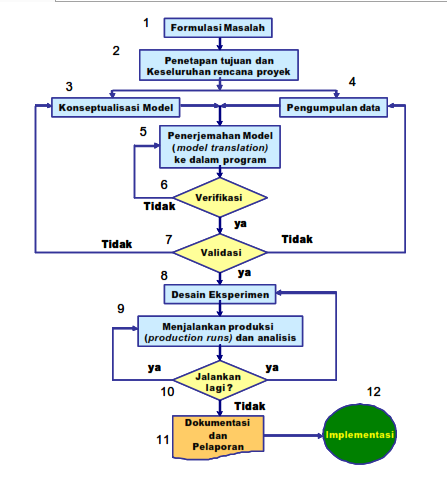 BaganLangkah-langkah Studi Simulasi
Verifikasi dan Validasi
Langkah terpenting dalam studi simulasi: validasi
Validasi bukan merupakan tugas tersendiri yang mengikuti pengembangan model, namun merupakan satu kesatuan yang terintegrasi dalam pengembangan model.
Verifikasi: 
Apakah kita membangun model yang benar?
Apakah model diprorgram secara benar (input parameters dan logical structure)?
Validasi:
Apakah model merupakan representasi akurat dari sistim riil?
Proses interatif dari pembandingan model terhadap sifat sistem aktual dan memperbaiki model.
Kelebihan, Kekurangan, dan “Pitfall”
Kelebihan
Sebagian besar sistem riil dengan elemen-elemen stokastik tidak dapat dideskripsikan secara akurat dengan model matematik yang dievaluasi secara analitik. Dengan demikian simulasi seringkali merupakan satusatunya cara.
Simulasi memungkinkan estimasi kinerja sistem yang ada dengan beberapa kondisi operasi yang berbeda.
Rancangan-rancangan sistem alternatif yang dianjurkan dapat dibandingkan via simulasi untuk mendapatkan yang terbaik.
Pada simulasi bisa dipertahankan kontrol yang lebih baik terhadap kondisi eksperimen.
Simulasi memungkinkan studi sistemdengan kerangka waktu lama dalam waktu yang lebih singkat, atau mempelajari cara kerja rinci dalam waktu yang diperpanjang.
Kelebihan, Kekurangan, dan “Pitfall”
Kekurangan
Setiap langkah percobaan model simulasi stokastik hanya menghasilkan estimasi dari karakteristik sistem yang sebenarnya untuk parameter input tertentu. Model analitik lebih valid.
Model simulasi seringkali mahal dan makan waktu lama untuk dikembangkan.
Output dalam jumlah besar yang dihasilkan dari simulasi biasanya tampak meyakinkan, padahal belum tentu modelnya valid.
Kelebihan, Kekurangan, dan “Pitfall”
Pitfalls
Gagal mengidentifikasi tujuan secara jelas
Desain dan analisis eksperimen simulasi tidak memadai
Pendidikan dan pelatihan yang tidak memadai
Fitur-Fitur software simulasi yang dibutuhkan
Membangkitkan bilangan random dari distribusi probabilitas U(0,1).
Membangkitkan nilai-nilai random dari distribusi probabilitas tertentu, mis. eksponensial.
Memajukan waktu simulasi.
Menentukan event berikutnya dari daftar event dan memberikan kontrol ke blok kode yang benar.
Menambah atau menghapus record pada list.
Mengumpulkan dan menganalisa data.
Melaporkan hasil.
Mendeteksi kondisi error.
Referensi
J. Banks, et.al., ”Discrete Event System Simulation”, 3ed., Prentice-Hall (Chap. 1)
Law & Kelton, et.al., ”Simulation Modeling & Analysis”, Mc. Graw-Hill Inc., Singapore (Chap. 1)